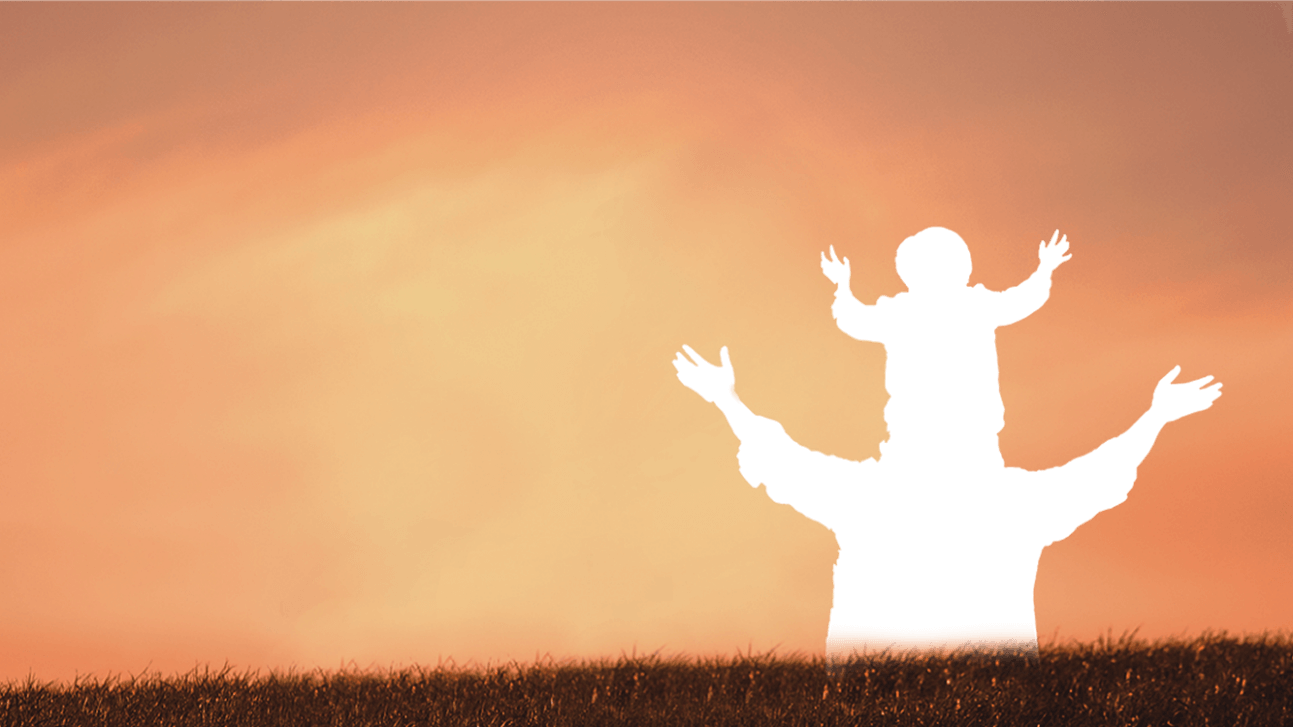 感恩父爱
Father's Day
目录
单击此处添加添加您的标题
单击此处添加添加您的标题
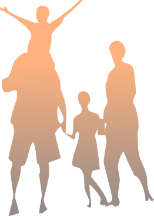 单击此处添加添加您的标题
单击此处添加您的标题
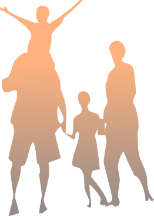 父亲节（Father's Day），顾名思义是感恩父亲的节日。约始于二十世纪初，起源于美国，现已广泛流传于世界各地，节日日期
因地域而存在差异。最广泛的日期在每年6月的
第三个星期日，世界上有52个国家和地区是在
这一天过父亲节。节日里有各种的庆祝方式，
大部分都与赠送礼物、家族
聚餐或活动有关。
父爱如山——感恩父亲节PPT模板
THANKS